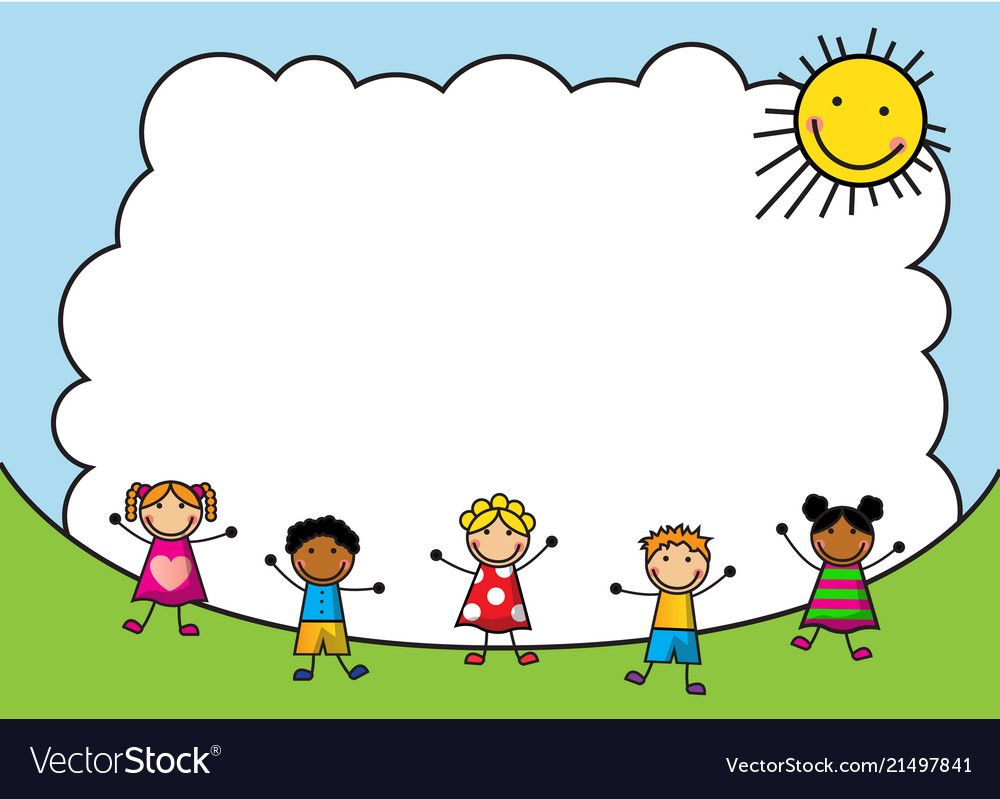 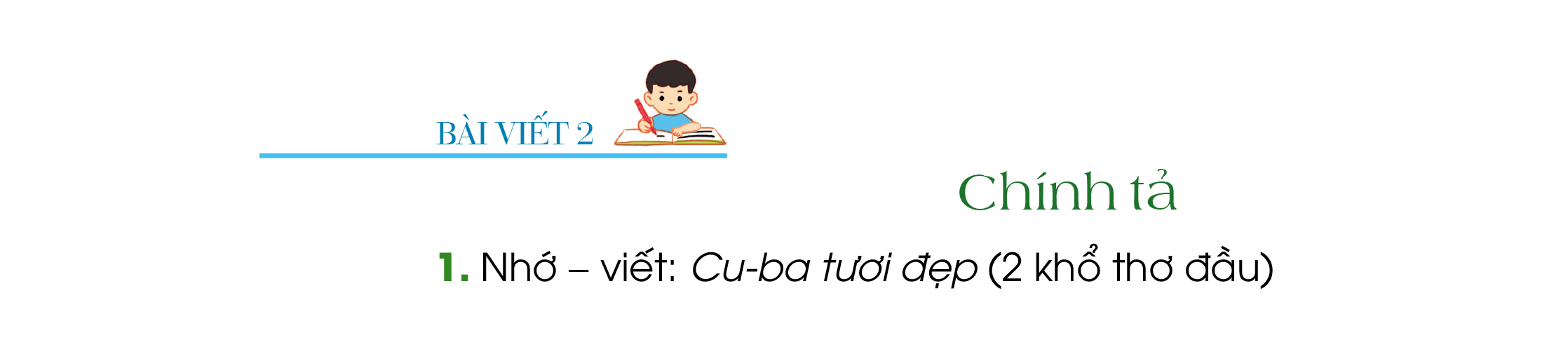 Nửa vòng Trái Đất, rẽ tầng mây
Anh đến Cu-ba một sáng ngày
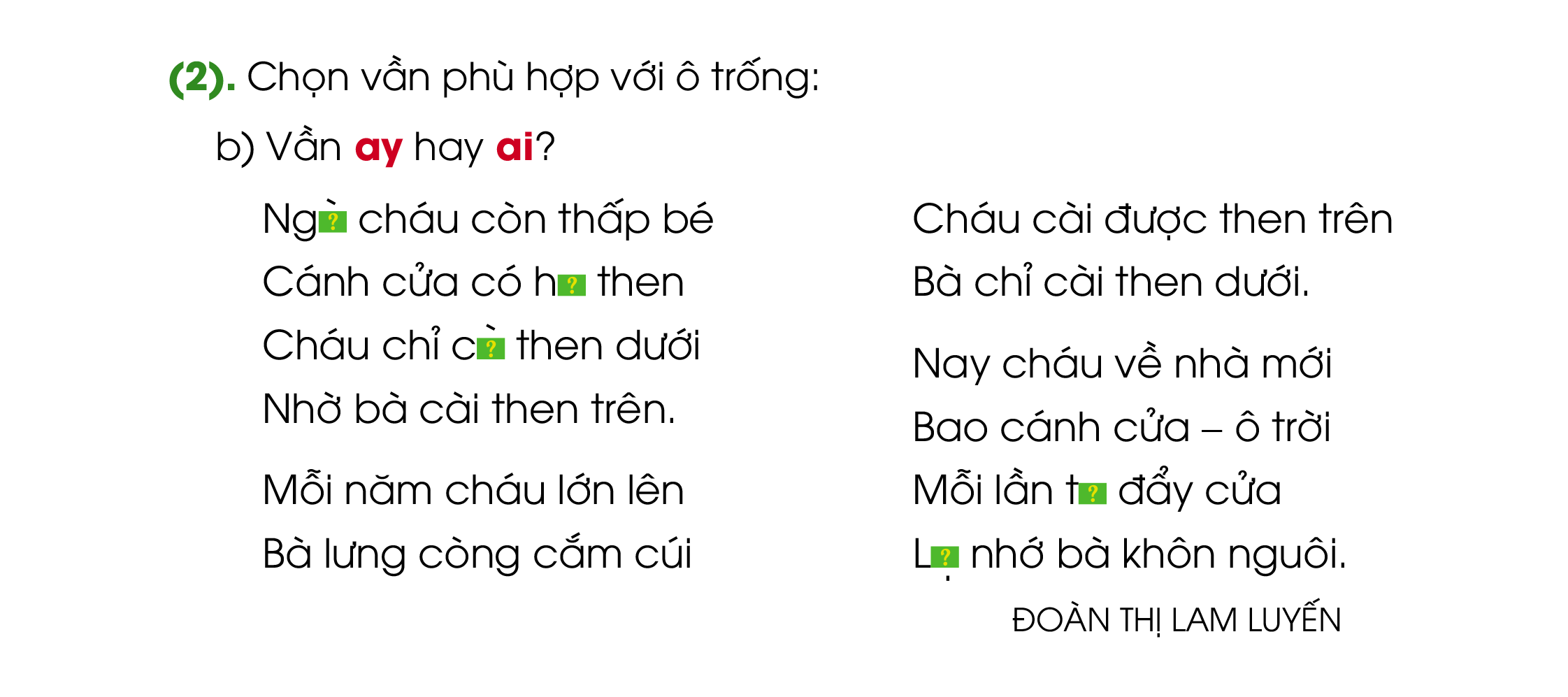 ay
ai
ai
ay
ai
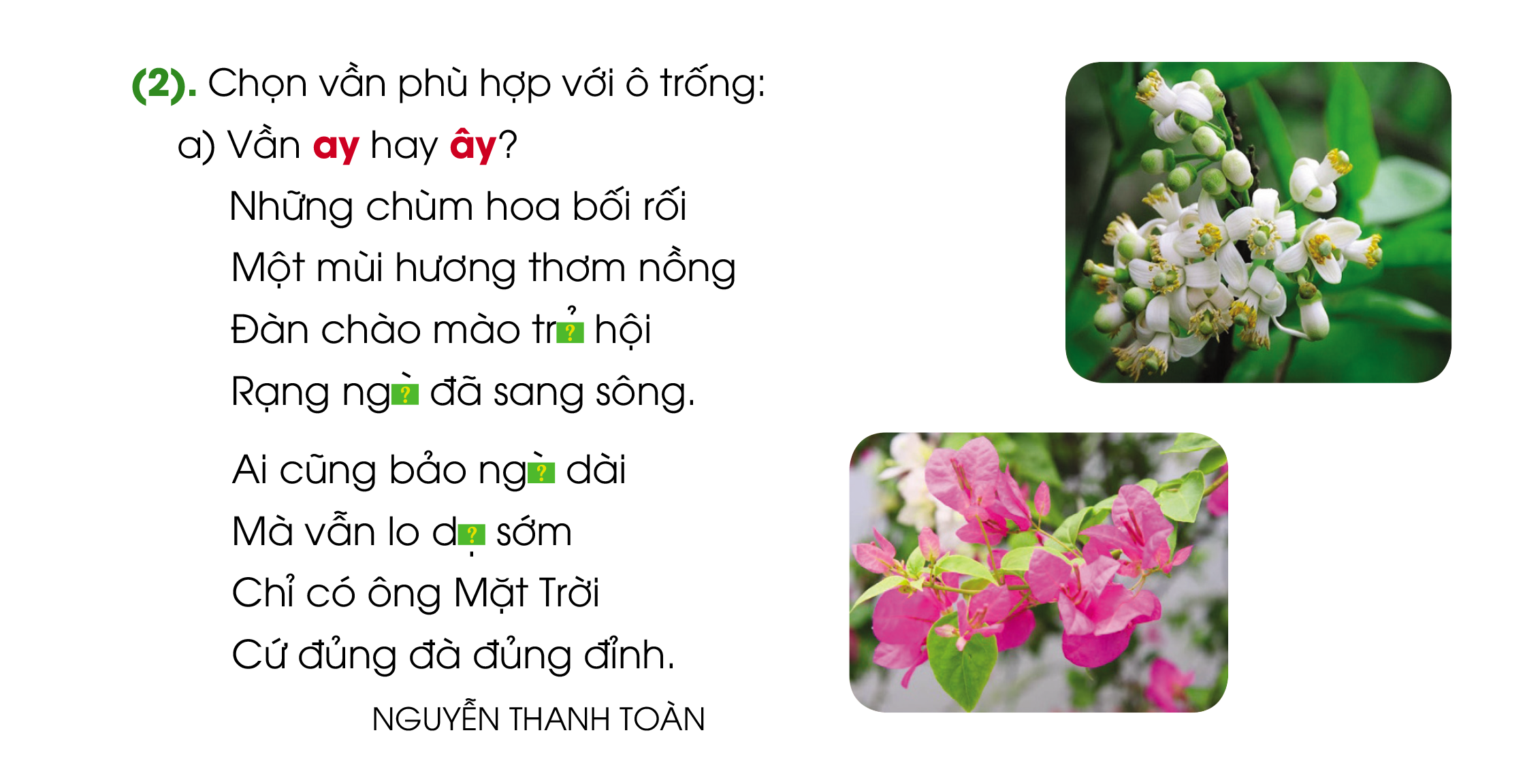 ây
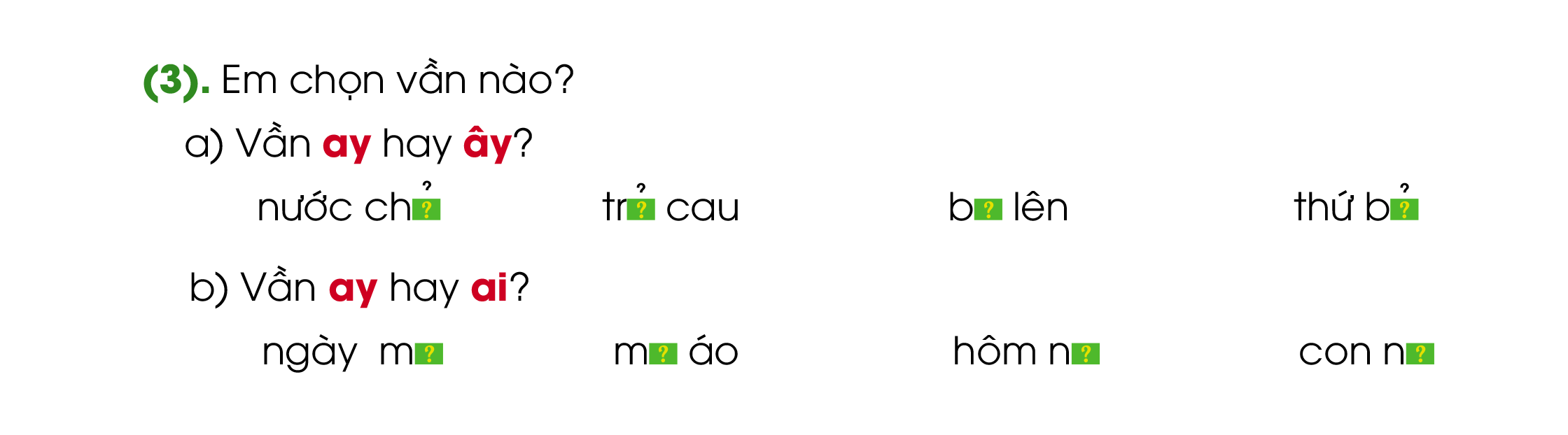